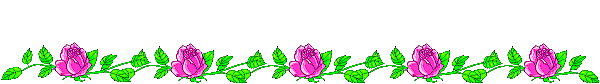 Фонетика
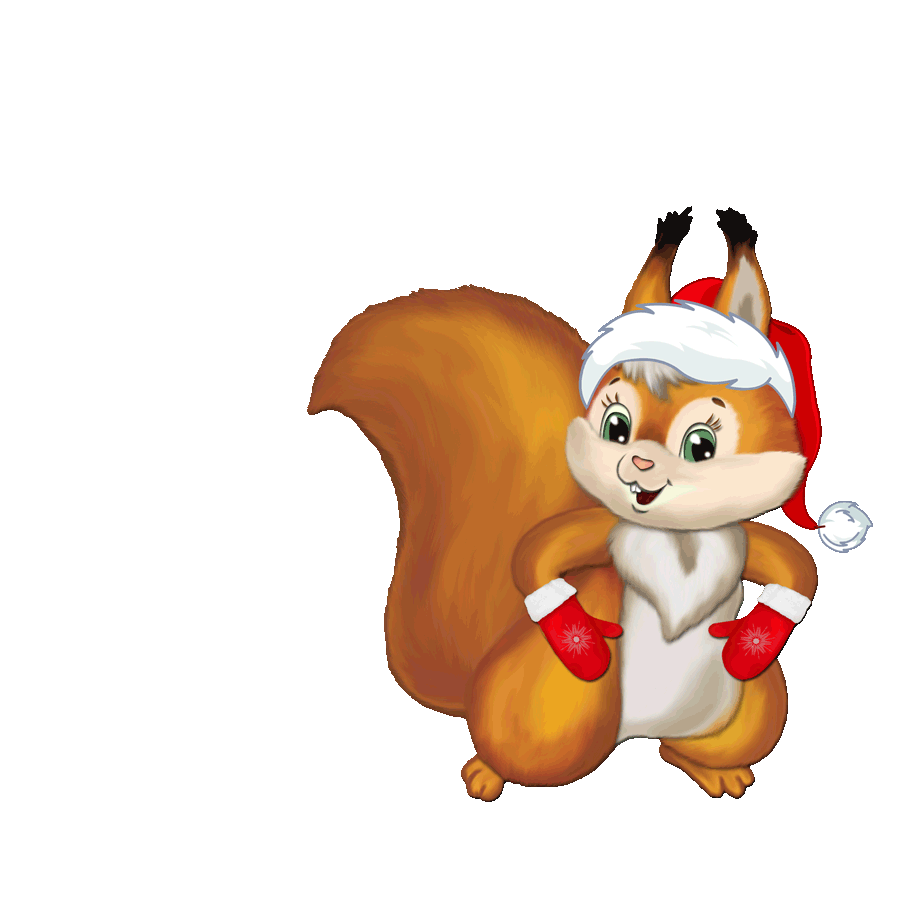 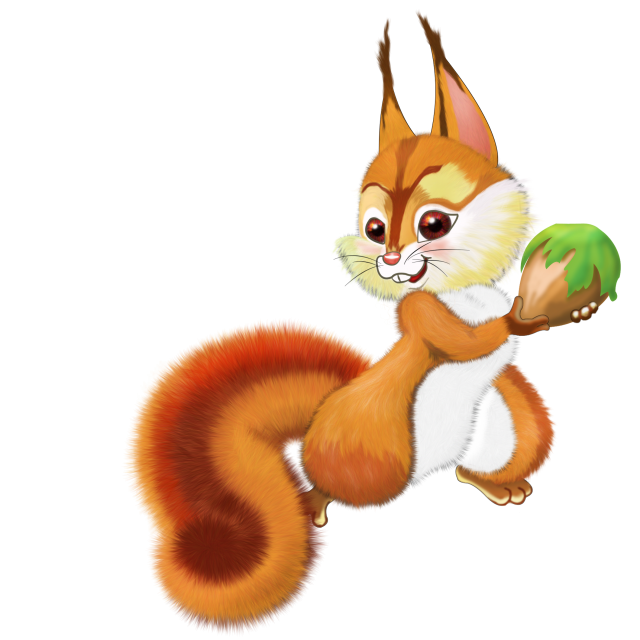 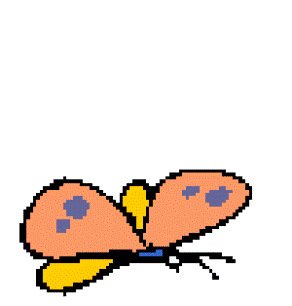 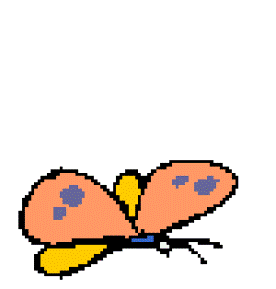 – раздел языкознания, изучающий звуки речи.
Фонетика
Звуки речи
гласные
согласные
Параграфы  50 – 51 - 52 !
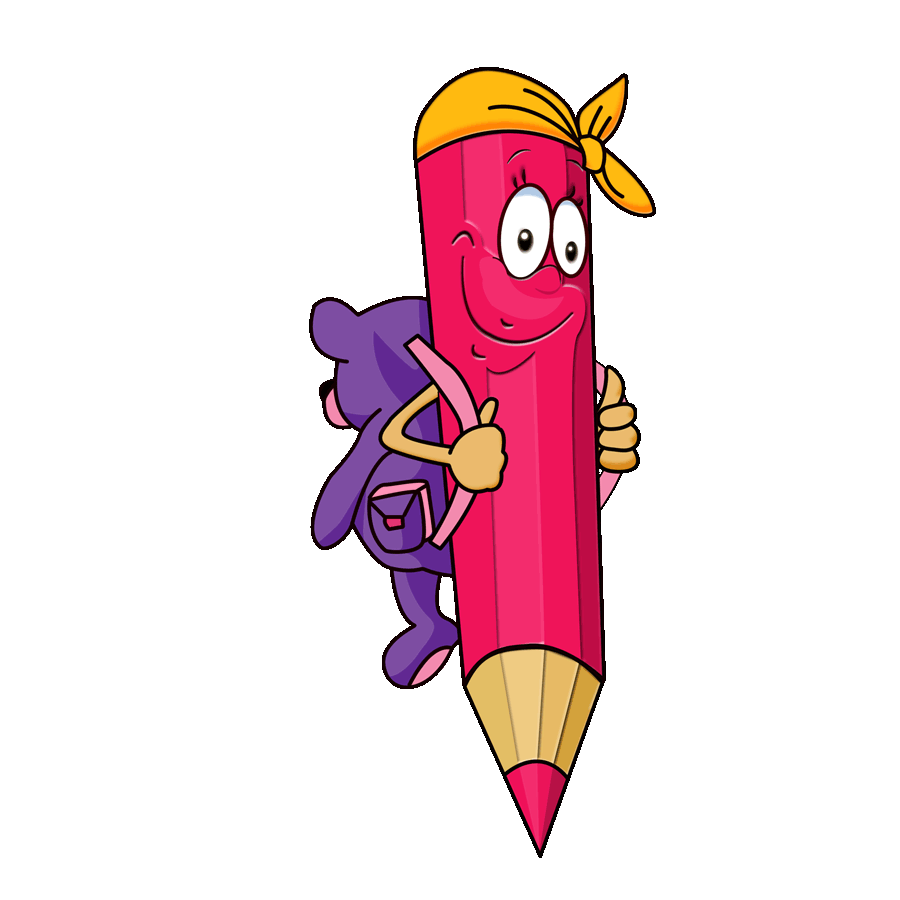 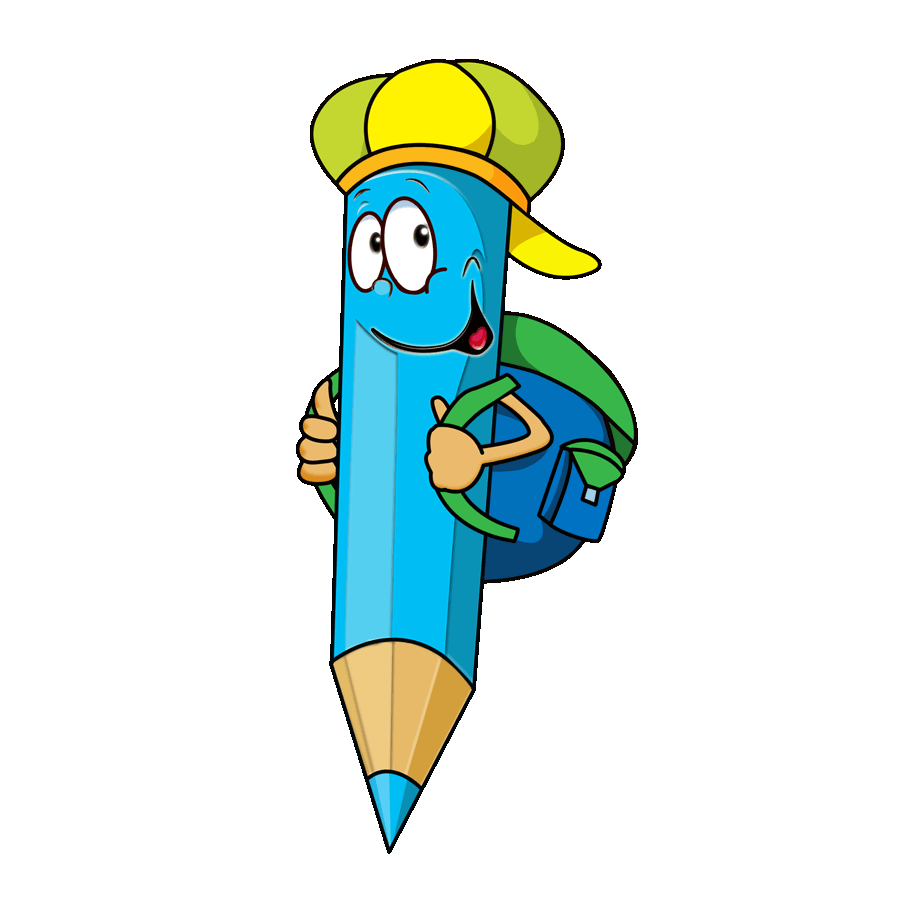 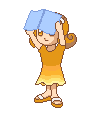 1) Наука, изучающая звуки речи, называется... .
2) Все звуки речи делятся на... .
3) В русском языке 6... звуков: ... .
4) При образовании ... звуков путь потоку воздуха преграждают органы речи: ... .
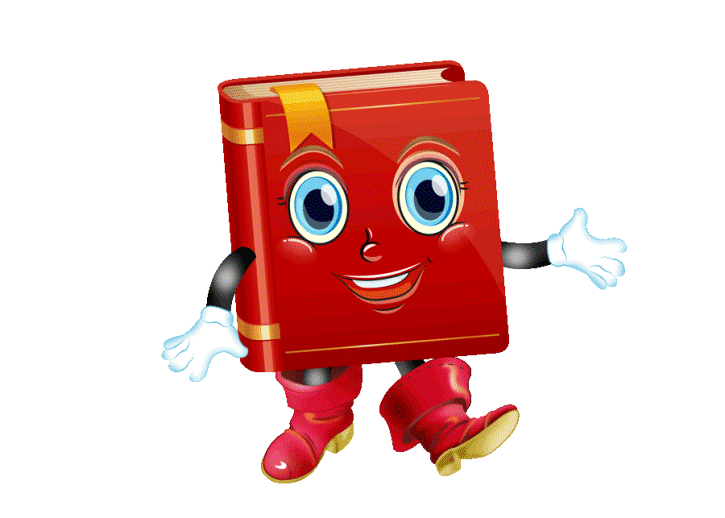 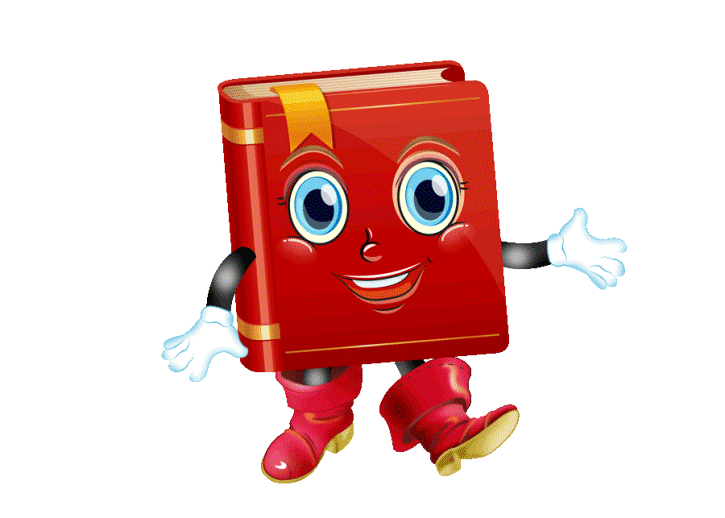 Гласные тянутся в песенке звонкой,Могут заплакать и закричать,Могут в кроватке баюкать ребёнка,Но не желают свистеть и ворчать.
А согласные согласныШелестеть, шептать, скрипеть,Даже фыркать и шипеть,Но не хочется им петь.
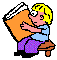 ГЛАСНЫЕ (6)
СОГЛАСНЫЕ (36)
А  О  И  Ы  Э  У  Е  Ё  Ю  Я
А
О
И
Ы
У
Э
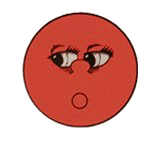 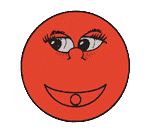 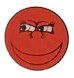 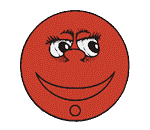 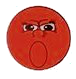 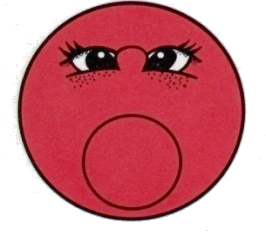 8
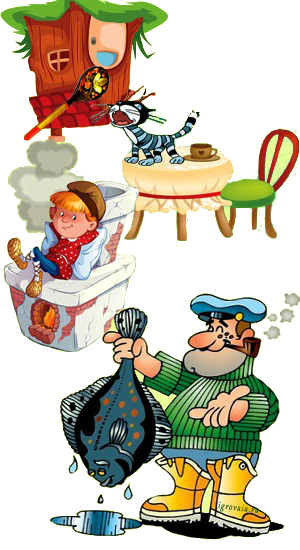 Дым на улице стоит,
Дом из труб его валит.
На чердак залезла ложка
Со стола упала кошка.
В день весенний у ворот
Начал дружно таять мед.
Пироги пекутся в речке,
Рыбаки сидят у печки.
Путник в город шел мешком...
Вы слыхали о таком?
Кто не верит в чудеса,
Убедиться может сам.
9
САЛАТ
В огороде выросли следующие овощи: морковь, капуста, репа, редька, укроп, картофель, огурцы, помидоры, свекла, лук, петрушка, салат, горох, перец, чеснок. Хозяйка для приготовления салата взяла овощи, название которых состоит из: 

 2 слогов, 7 букв, 6 звуков
 2 слогов, с ударением на первый слог, 2 согласных звука мягких
 1 слога, все согласные звуки твердые
 4 слогов
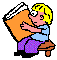 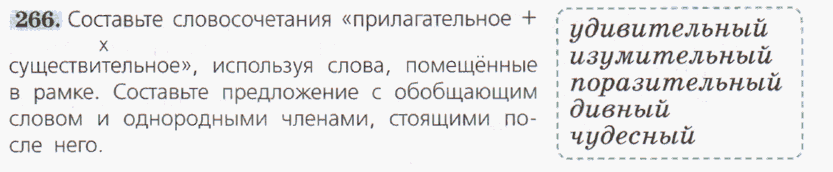 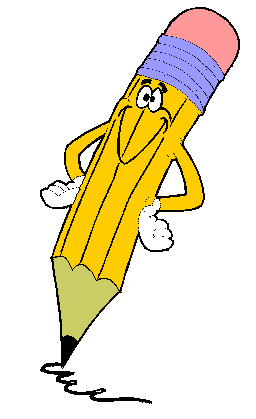 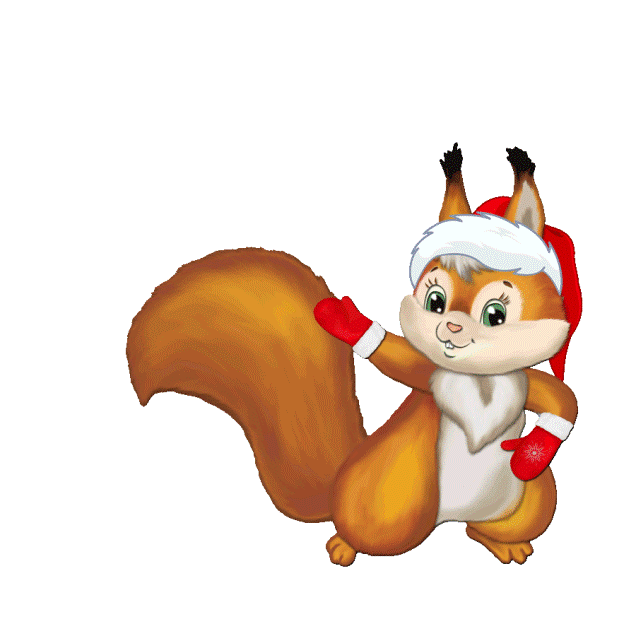 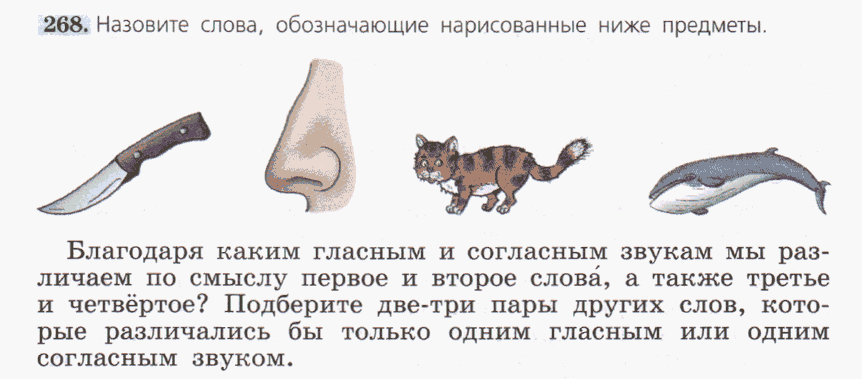 УГАДАЙ СЛОВО
[л'йот]
[й‘унаша]
[з'д'элат']
[шолкавый]
[м'от], 
[раскас]
[разб'ижалс'а]
[абжэч']
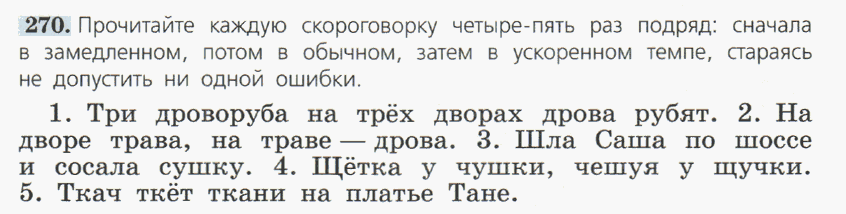 ШУТОЧНЫЕ ВОПРОСЫ:
Чем кончается день и ночь?
Что стоит посредине земли?
Чем кончается лето и начинается осень?
Что находится в начале книги?
Что мы слышим в начале урока?
Что у человека есть одно, а у вороны двое, в лисе не встретится оно, а в огороде трое?
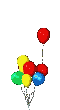 Домашнее задание
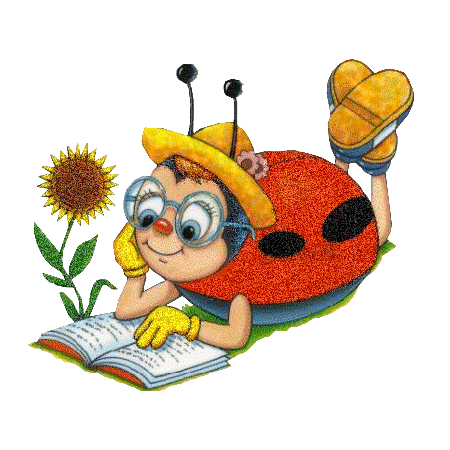 Упражнение 
№ 274 или № 265
Параграфы  50 – 51 - 52 !
Сколько звуков [ ш ] ?
Пешком шагали мышки по узенькой дорожке
От деревушки Пешки до деревушки Ложки.
А в деревушке Ложки у них устали ножки.
Обратно в Пешки мышки приехали на кошке.
И пели до порожка, и щёлкали орешки – 
От деревушки Ложки до деревушки Пешки.
Пешком идти не близко, когда идёшь обратно, 
А на пушистой киске и мягко и приятно.
Если кошке по пути – отчего не подвезти?!
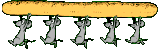 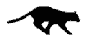 Выписать слова с [ л]
а) слова, в которых [ л ] звучит твёрдо; 
б) слова, в которых [ л ] звучит мягко.
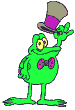 Ливень льёт! Ливень льёт!
Пляшут капли в лужице.
Плот плывёт! Плот плывёт!
Плот на луже кружится.
Лягушонок влез на плот
И кричит: «Ура! Вперёд!»
Плещут волны! Хлещут волны!
Заливают с головой.
Что мне волны! Самый полный! – 
Не сдаётся рулевой.